Marley Cooper      Bulimia Information
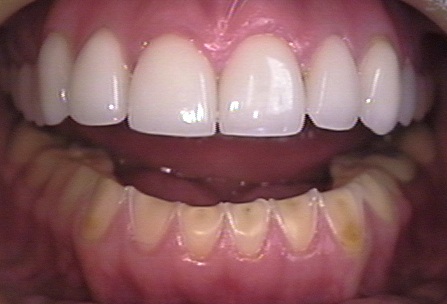 Signs:
Binge eating 
Vomiting after overeating
Anxiety
Guilt and mood swings
Bad breath 
Dental cavities and dryness 
Inflamed esophagus
Heartburn
Depression 
Sore throat 
Fatigue 
Poor self esteem
Hunger 
self - harm
Bulimia is a serious eating disorder marked by binging, followed by methods to avoid weight gain.
More than 200,000 cases each year in the US
Treatments include counseling, medications, and nutrition education.
Bulimia has serious health consequences 
It can inhibit healthy reproduction
Bulimia nervosa is a serious, potentially life-threatening eating disorder characterized by a cycle of binging and compensatory behaviors such as self-induced vomiting designed to undo or compensate for the effects of binge eating. According to google it mainly starts to affect people at the age of 14 and continues 60 and up.
Lab tests or imaging is rarely done.  Bulimia nervosa can last for years or a lifetime, but it’s treatable by a medical professional.